20
Совет
 родительской
 общественности
20.03.2014г.
«РОДИТЕЛЬСКИЙ УНИВЕРСИТЕТ» ПРОГРАММА
Варакосова Елена Леонтьевна, 
педагог-психолог МОУ ППМС ЦДиК КГО
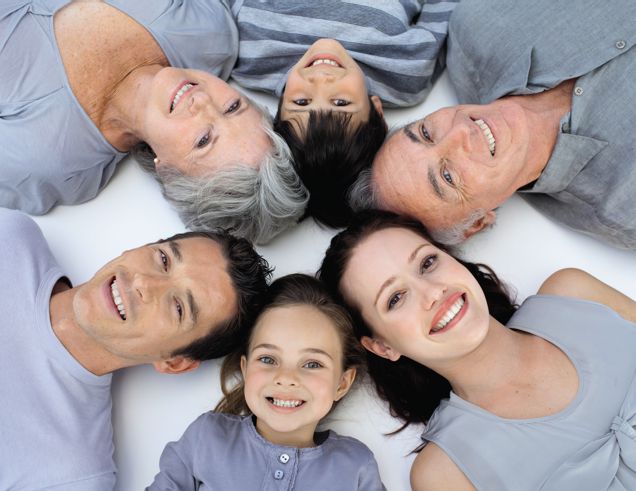 Родительский университет – это многоуровневая система пассивного и активного информирования, обучения родителей как стационарно, заочно так и дистанционно.
Структура программы
Введение 
I   Раздел  Пояснительная записка
+ Обоснование необходимости написания программы
+ Нормативно – правовые основы разработки и реализации программы
II   Раздел   Цели, задачи, этапы реализации программы
III  Раздел   Содержание просветительской работы с родителями
IV Раздел   Предполагаемые  результаты деятельности  по   реализации программы
Обоснования написания программы
« В некоторых семьях можно наблюдать полное бездумье в этом вопросе: просто живут рядом родители и дети, и родители надеются на то, что все само собой получится. У родителей нет ни четкой,  ни ясной цели, ни определенной программы. Конечно, в таком случае и результаты будут всегда случайными, и часто такие родители  потом удивляются, почему это у них выросли плохие дети. Никакое дело нельзя хорошо сделать, если неизвестно, чего  ты хочешь достигнуть…».
А.С. Макаренко
1. Конвенция  ООН о правах ребенка.

2. Федеральный закон "Об образовании в Российской Федерации" от 29 декабря 2012 г. № 273-ФЗ 

3. Федеральный закон от 24.07.98 N 124-ФЗ (ред. от 02.07.2013г. с изменениями, вступившими в силу 01.09.2013) "Об основных гарантиях прав ребенка в Российской Федерации". Статья 6. Законодательные гарантии прав ребенка в Российской Федерации.

4. «Национальная  доктрина образования в Российской Федерации до 2025 года.

5. Методические рекомендации о взаимодействии образовательного учреждения с семьей (письмо от 31.01.2001. № 90/30-16)

6. Положение о Родительском Университете образовательных организаций КГО
Нормативно-правовые основы разработки и реализации программы
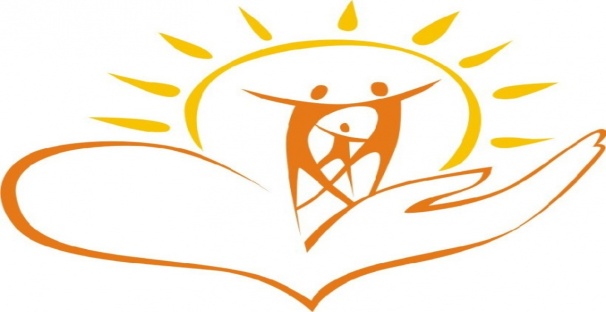 повышение психолого-педагогической компетентности родителей и законных представителей  в воспитании  подрастающего поколения
Цель
Задачи
Основные направления
«… мудрость и любовь, как исключительно человеческие проявления и  возможные  только при наличии образования, должны составлять главную  цель воспитания»						П.Ф.Лесгафт
Эффективные
Перспективный тематический план
Предполагаемые результаты
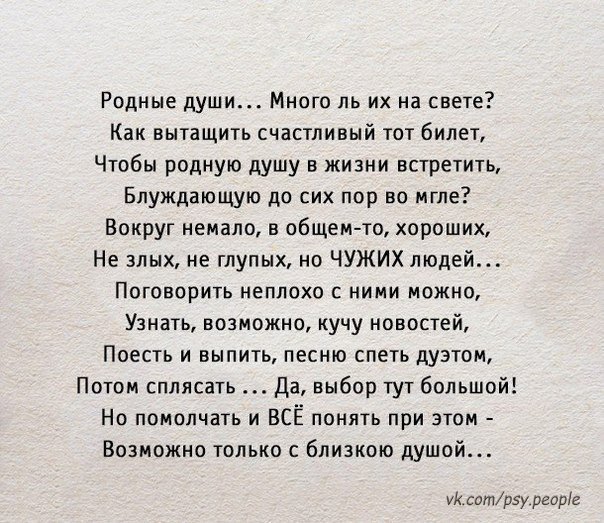 резолюция
Резолюция
1. Утвердить и принять программу всеобуча родителей «Родительский Университет» и «Положение о «Родительском Университете»
2. «Положение о «Родительском Университете» и программу всеобуча «Родительский Университет» сделать доступными родительской общественности посредством размещения информации на сайтах управления образования и МОУ ППМС ЦДиК КГО  (1.04.2014г.)
3. Приступить к решению организационных вопросов по реализации программы «Родительского университета» (1.04.2014г.)
4. Реализацию программы «Родительский Университет» начать с сентября  2014 г.